Uhwiesen, Juni 2016 |  IGLU
Bevölkerungsbefragungzur Lebensqualität in Laufen-Uhwiesen
Präsentation Ergebnisse , 16. Juni 2016
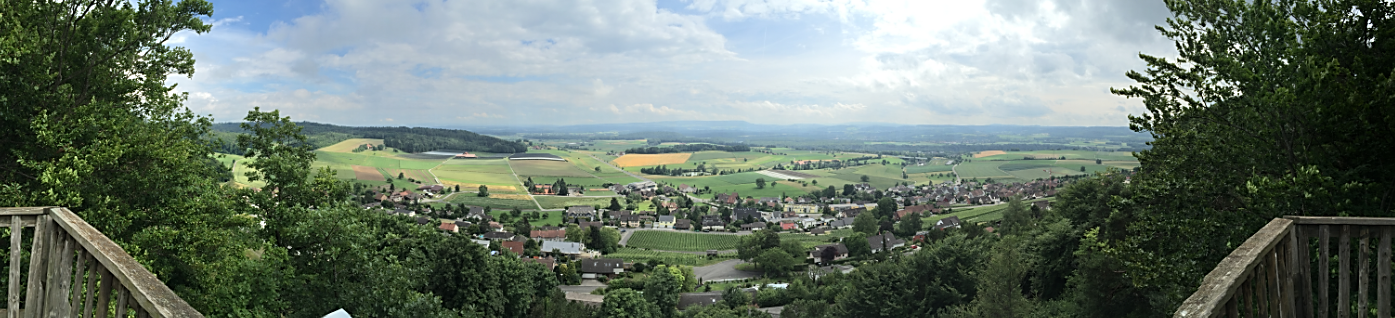 Allgemein
128 Haushalte nahmen teil (rund 250 Personen)
Umfrage im März / April 2016 mit schriftlicher Rückmeldung

Verteilung in allen Haushalten

Kommunikation über Website, Flyer

Zahlreiche Rückmeldungen, welche ein Befragung sehr begrüssten

Beschluss Vorstand: keine Offenlegung Beurteilung Behörden / Verwaltung

Ausgewiesenen Kommentare: Mehrfachnennungen
08.11.2018
2
Lebensqualität
Kommentare

Kein Dorfplatz, wenig Dorfleben
08.11.2018
3
Entwicklung
Wachstum Bevölkerung allgemein
Hochwertiger Wohnraum
Tourismus-Projekte (e.g. Ballon)
Günstiger Wohnraum
08.11.2018
4
Wunsch Wachstum
aktuell 15 Personen / Jahr, zukünftig…
08.11.2018
5
Steuersituation
08.11.2018
6
Massnahmen Verbesserung
Steuersituation
Reduktion Kosten Infrastruktur
Reduktion Verwaltungskosten
Erhöhung Einnahmen zusätzliche Einwohner
Erhöhung Einnahmen steuerkräftige EW
08.11.2018
7
Umwelt
Lärmsituation
Luftqualität
Angebot Entsorgung
Fluglärm, Lärmsituation A4
Grünabfuhr (zu wenig, Zugänglichkeit)
Angebot Sammelstelle: Öffnungszeit verlängern, PET, keine Styroporsammlung
Rheinfallverkehr im Nohl
08.11.2018
8
Aussenraum
ÖV
Infrastruktur Individualverkehr
Öffentlicher Raum (Spielplätze etc.)
08.11.2018
9
Aussenraum II
Senioren
Rahmenbedingungen Gewerbe
Rahmenbedingungen Landwirtschaft
Parkplatzsituation im Nohl 
Busanbindung ungenügend (> 10 Meldungen)
Einsehbarkeit Einmündungen
08.11.2018
10
Dorfbild
Die bestehende Bauordnung und die Umsetzung zur Bewahrung des Dorfbildes sind
Der Einfluss des Gemeinderates zum Erhalt des Dorfbildes ist
Keine Strategie, zu wenig Engagement
Nur auf Kernzone beschränkt
08.11.2018
11
Angebot Freizeit
Organisiert (Vereine)
Familien
Angebote Jugendliche
Senioren
08.11.2018
12
Zusammenfassung
Lebensqualität wird als «gut» bis «sehr gut» bewertet und ist der Bevölkerung wichtig

Mehrheit der Einwohnerinnen und Einwohner wünscht gleiches oder geringeres Wachstum (heute 15 Personen / Jahr)

Das Wachstum soll primär über hochwertigen Wohnraum (EFH) erfolgen

Projekte zur Förderung des Tourismus sind nicht erwünscht

Steuersituation wird als gut beurteilt, Reduktionspotenzial bei Verwaltungs- und Infrastrukturkosten. Zusätzliche Einnahmen primär über steuerkräftige Einwohner.

Situation Umwelt (Lärm, Luft, Entsorgung): gut, ebenso Aussenraum und Freizeit

Dorfbild: Rund 30 % erachten die Bauordnung als nicht ausreichend. Eine stärkere Einflussnahme der Behörde wird von einer Mehrheit der Bevölkerung gewünscht
08.11.2018
13